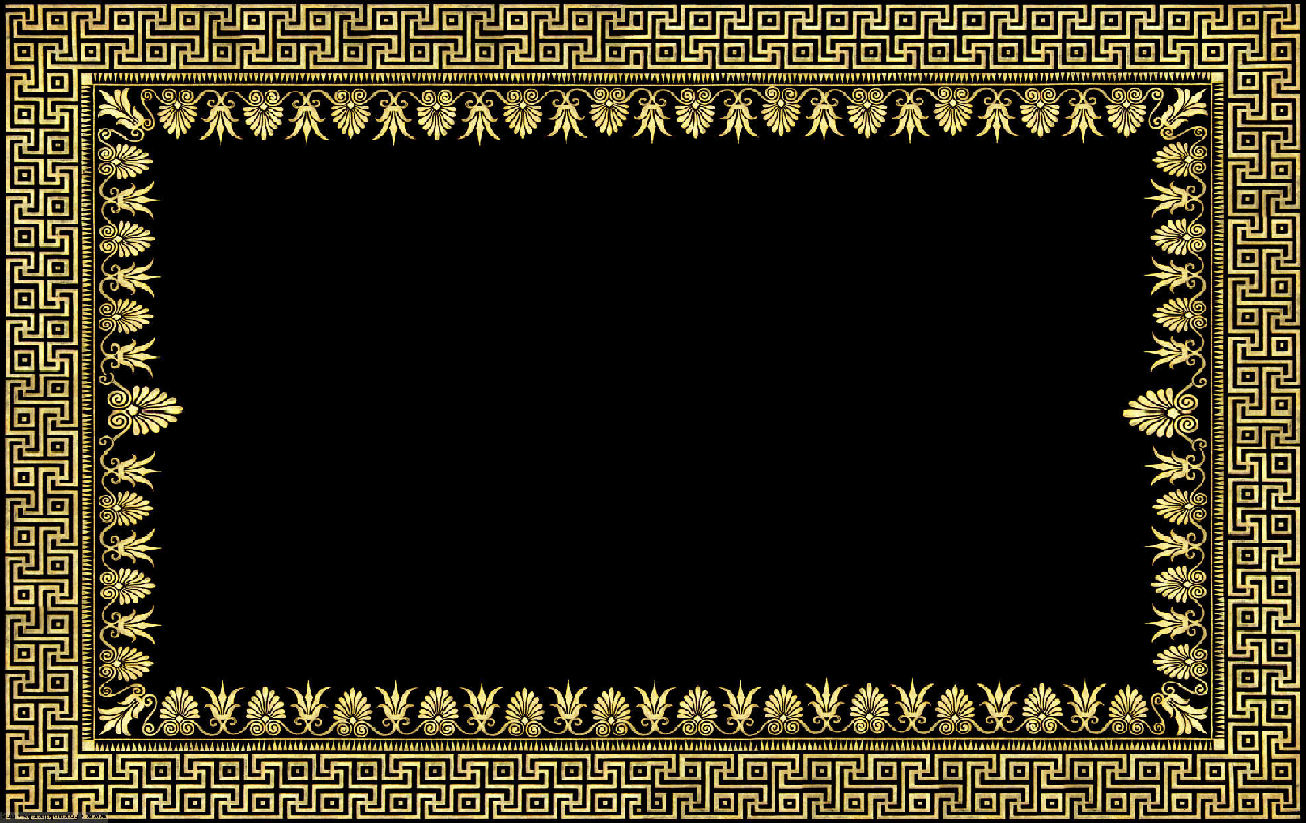 מבוא לתרבות הקלאסית: יוון28218
שיעור 10: קומדיה, סימפוזיון ומשפט
אפלטון המשתה
KOSMOS
סדר ישיבה, אריקסימאכוס מנהל הדיון, מתח תמידי בין הסדר ונסיונות הפרתו
נוכחות רפואית
SPOUDOGELOION
בידור, אירוניה, הנאה מהולים בדיון רציני. הקשר הטרגדיה והנקודות הקומיות במהלך העניינים
DIONYSOS
נסך לאל הטרגדיה, אל היין
MOUSIKE
מיתוס, מוסיקה, השראה לאילטור, שירה
LOGOS
ביצוע נאומים, אילטור, סידורי דיון, קודים של שיח
EROS/APHRODITE
והקשר האווירה של אירוע הסימפוזיון   נושא הנאומים

AGŌN
תחרותיות בביצוע הנאומים ובחכמת הטענות. הקשר המשתה חגיגות ניצחון בתחרות דרמטית פולחנית בפסטיבל הלנאיה

KRASIS
מהילת היין במים בתוך הקראטר, מטרת גיבוש חברתי של משתתפי הסימפוזיון
הפרות סדר במשתה מאת אפלטון
המשתה אצל הערבים בימי הביניים
עיבוד למיתוס אריסטופאנס, אצל הרופא מן המאה ה11 אבו סעיד ב.  בחתישוע (אשר הכיר מתוך חיבור הפילוסוף אל-כינדי, "הסכמת הפילוסופים על אליגוריות אהבה")
"מלומדים צבאיים מסויימים מאמינים שכאשר נבראו לראשונה בני אנוש, חוברו בקורקבן, ושזאוס ציווה שיוחצו בגלל כוחם והמעשים שביצעו עלי אדמות. כך, זכר שחובר לזכר כעת אוהב גברים, ונקבה שחוברה לנקבה כעת אוהבת נקבות, נקבה שחוברה לזכר כעת אוהבת זכרים, וזכר שחובר לנקבה אוהב כעת נקבות. מי שמתאהב, מתאהב רק למי שחובר במקור ואשר מחומרו ומהותו הוא."
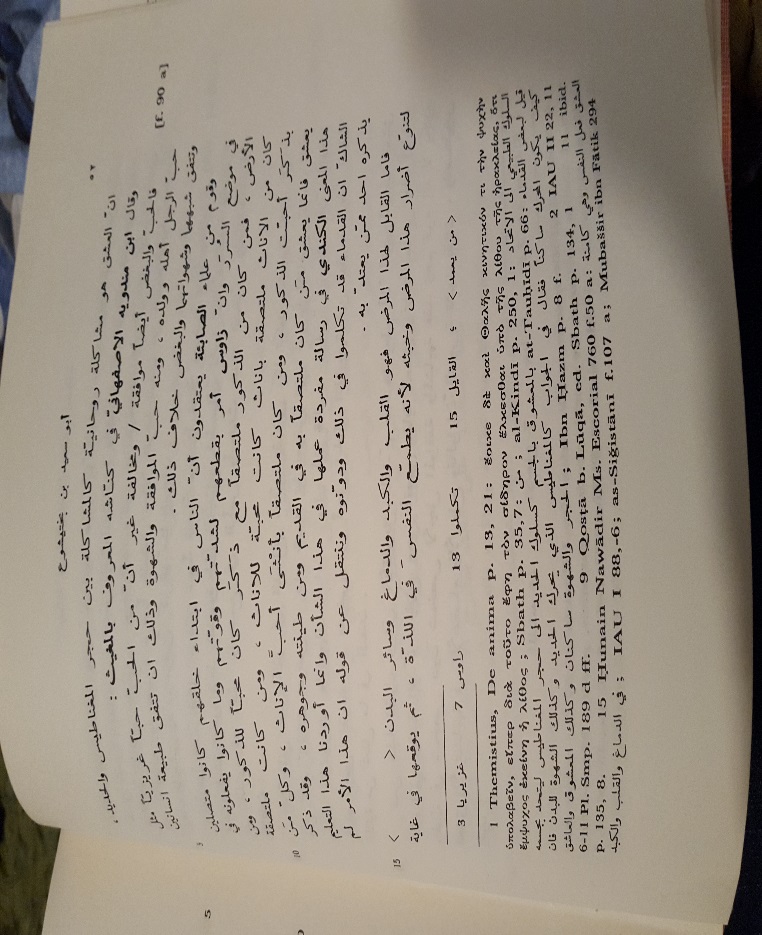 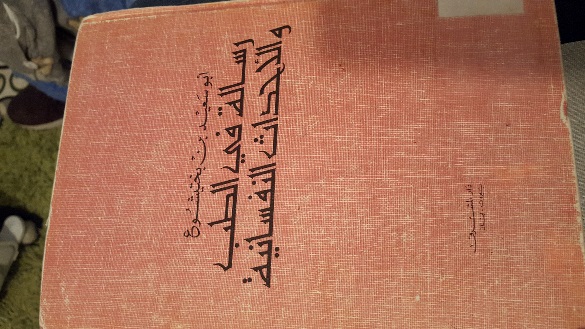 תרגומים ועיבודים במערב
Percy Bysshe Shelley, 1818		                                Ficino ‘De Amore’
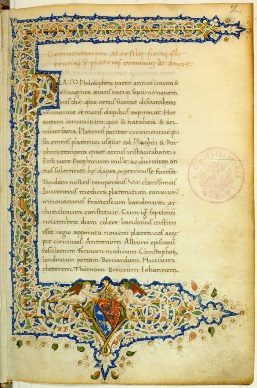 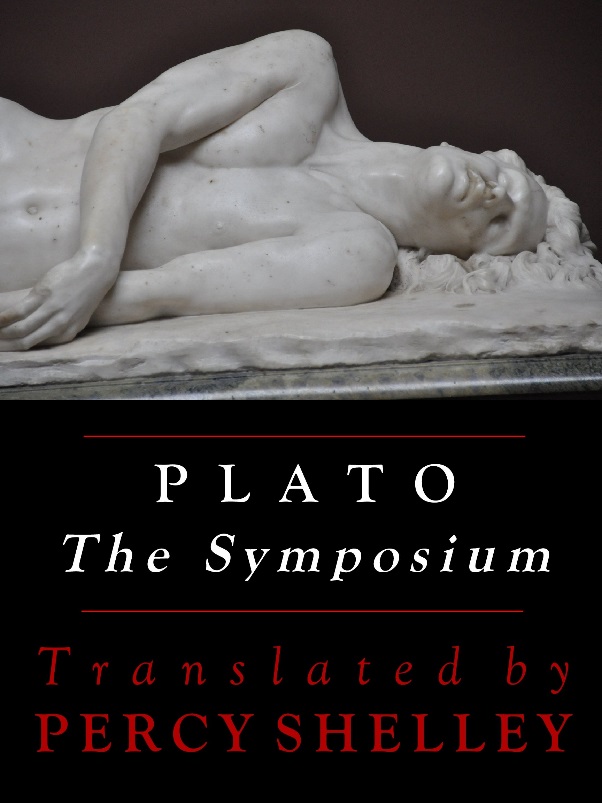 התקבלות המשתה של אפלטון – רסיסים עקיפים במודרנה
erik satie “socrate” 1919
https://www.youtube.com/watch?v=WY05gn9j-aw
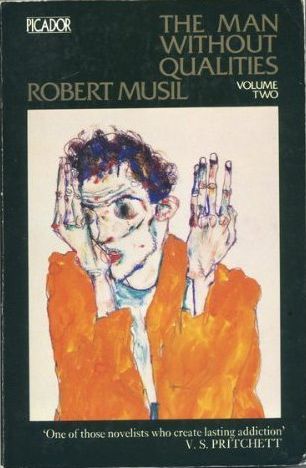 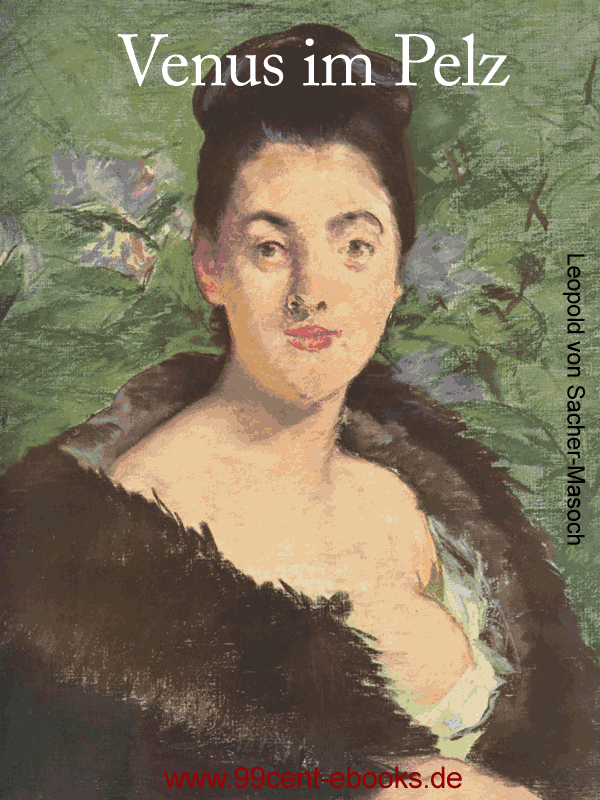 מקהלות קומיות
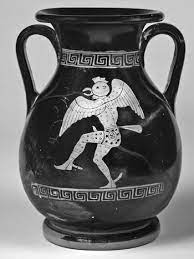 הסבר ״מסורתי״ על מקורות הקומדיה
סוגת הקומדיה ותת-סוגיה
קומדיה ״ישנה״
קומדיה ״אמצעית״
קומדיה ״חדשה״
פרגמנטים מן הקומדיה
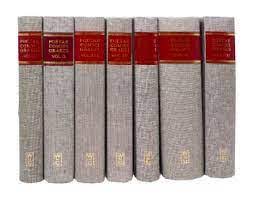 מננדרוס 342-290 לפנה״ס
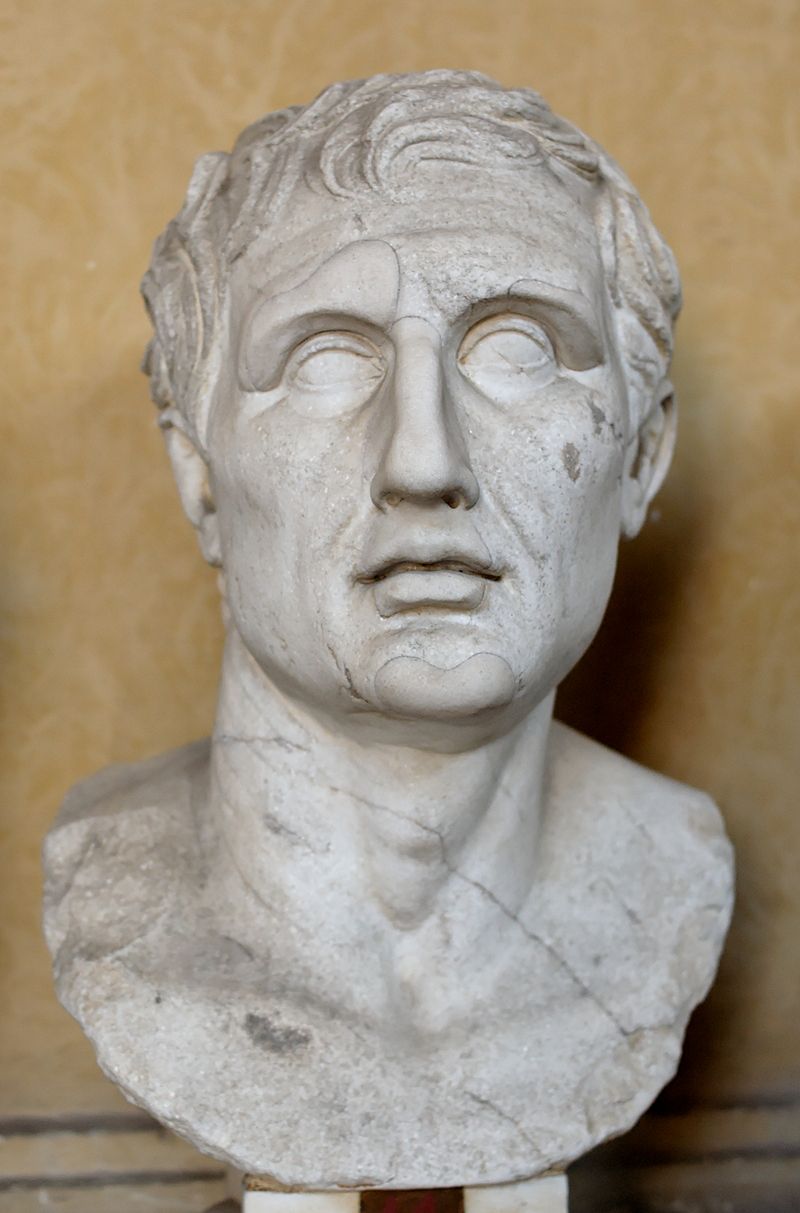 פפירוס ״קהיר״
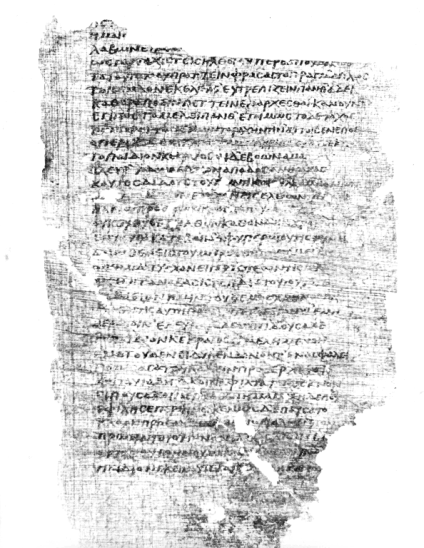 פפירוס בודמר 4
אבי הקומדיית המצבים
מננדרוס MENANDER
פלאוטוס PLAUTUS
טרנטיוס TERENCE
מוליירMOLIÈRE 
שייקספיר SHAKESPEARE
נגיצגיה הבולטים של תת-סוגות הקומדיה
קומדיה ״ישנה״
ARISTOPHANES
קומדיה ״אמצעית״
ALEXIS
קומדיה ״חדשה״
MENANDER
הנגדה בקוים גסים בין קומדיה ישנה לחדשה
ישנה							חדשה
סלפסטיק					קומדיית מצבים בורגנית
דיבור גס ופאלוסים					שגיא נהור, בלי גסויות
הומור לוקאלי סטירי פוליטי				נגיעה אוניברסלית בלי סטירה פוליטית
מקהלה פעילה ומתגוונת				צמצום נוכחות מקהלה
חוסר לכידות עלילתית. אוסף סצינות			עלילה מלוכדת
סטריאוטיפים					דמויות רבי זוויות
						אהבה רומנטית בין בנים לבנות